Google Analytics In and Out of the Box
Mark Ginsberg

Megacomm 2014
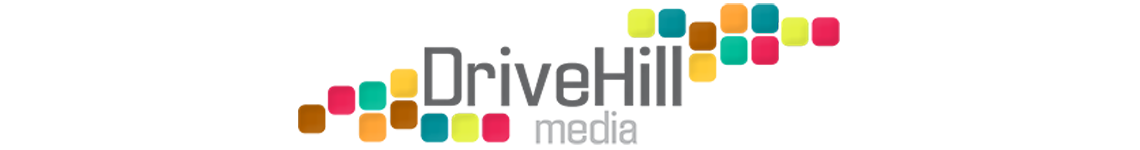 It’s Free!
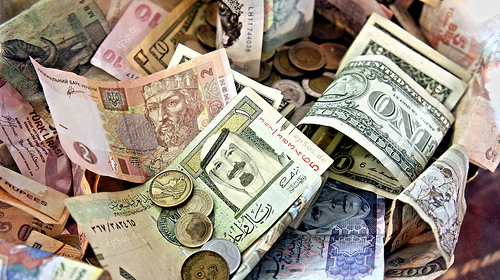 Flickr
It’s Feature Packed!
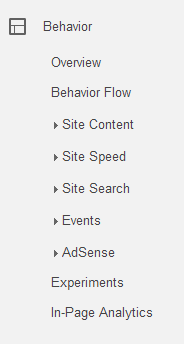 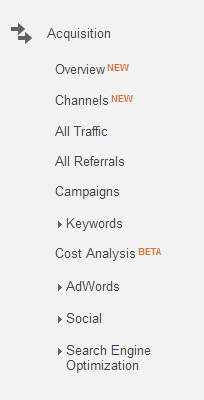 But Also Confusing and Daunting
Flickr
Key To Analytics
Look at metrics that matter

Don’t report on metrics for the sake of metrics – get to business intelligence and understand the story behind the data

Get actionable takeawaysfrom the data
The Rise of Not Provided
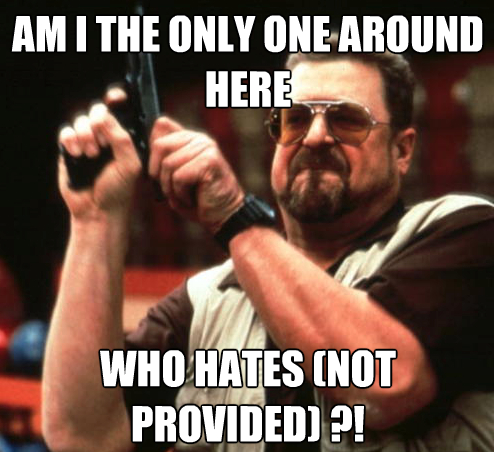 Image Courtesy of mikearnesen.com
The Olden Days – Jan 2012
It’s Just Gonna Get Higher
Site Search to the Rescue
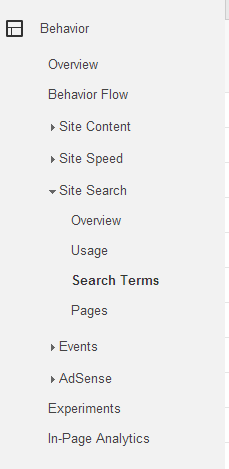 Configuration – know your URL
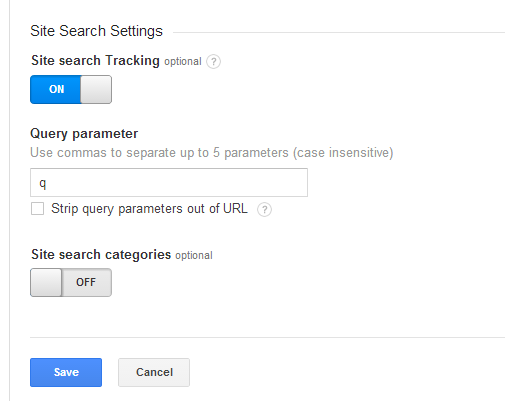 Admin > Account > Property > View 

> View Settings
Hidden in the Data
Segmentation – Data Awesomeness
Bonus hint – tag your links / campaigns
Advanced Segments FTW!
Custom Reports
Google Analytics Solutions Gallery
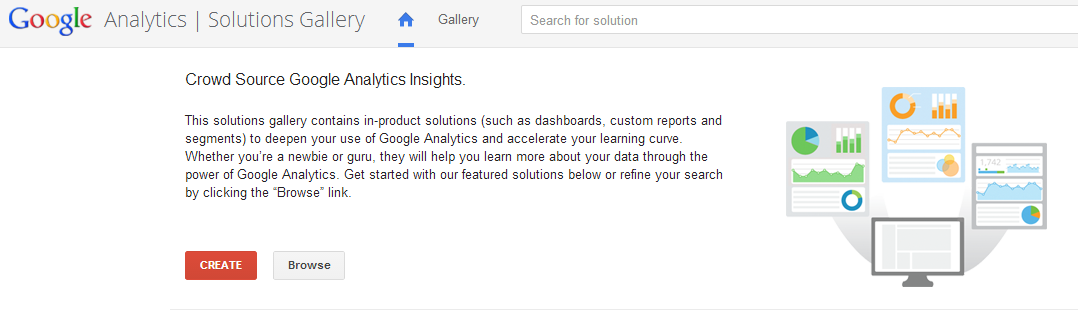 Premade Templates Rock!
Custom Report for Import -Content Efficiency Analysis
Adding Secondary Dimensions to Standard Reports
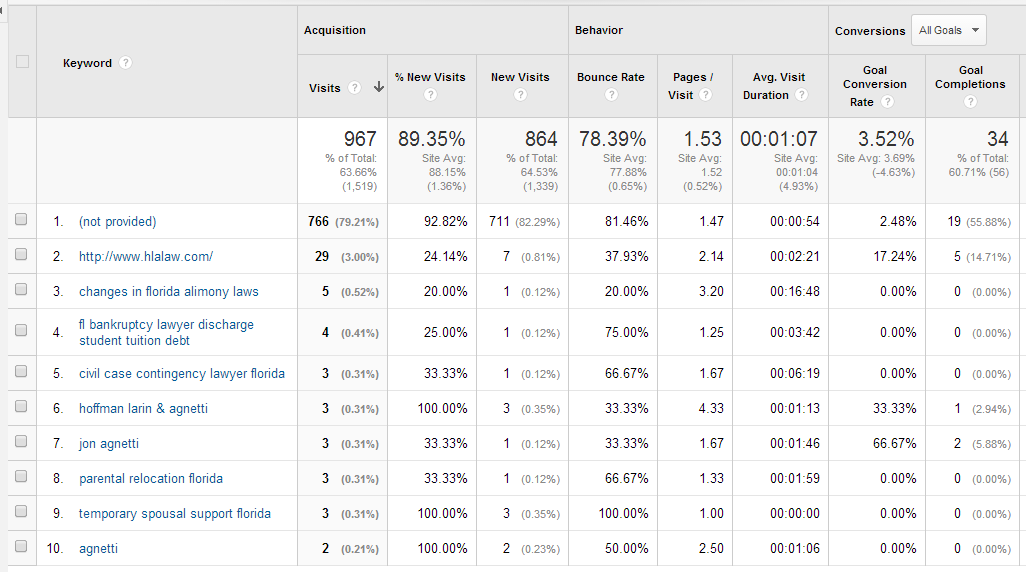 80% Not Provided
Secondary Dimensions – Break it down!
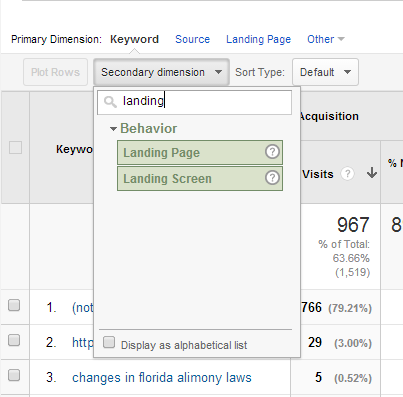 Landing Page as a Secondary Dimension for KW (not provided)
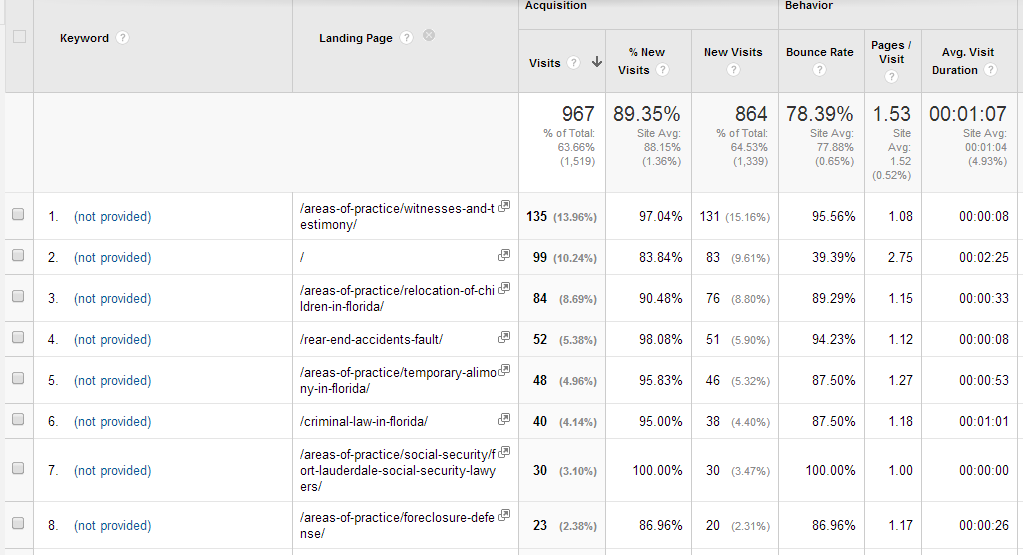 Takeaways
Actionable data is key
Dig Deeper
Segment for Success
Set up Site Search
Use Custom Reports and Advanced Segments
Secondary Dimensions Are Awesome
Stay in Touch – Happy to help
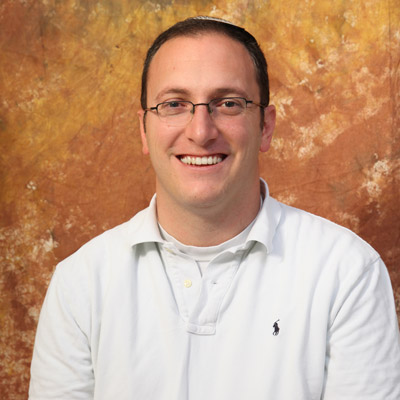 Mark Ginsberg
Founder of DriveHill Media
Marketing Director – Beyond Stores

mark@drivehillmedia.com
@msginsberg
Skype – msginsberg